ОРГАНІЗАЦІЯ ТРУДОВОЇ ДІЯЛЬНОСТІ ДІТЕЙ В ЗАКЛАДІ ДОШКІЛЬНОЇ ОСВІТИ
1
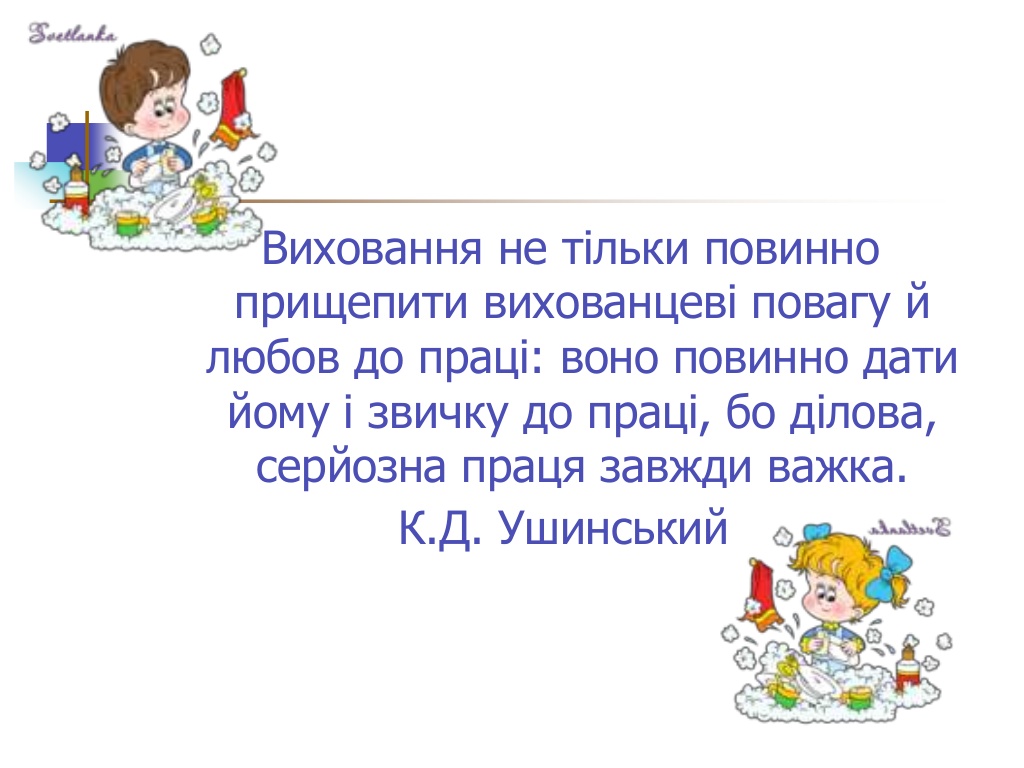 2
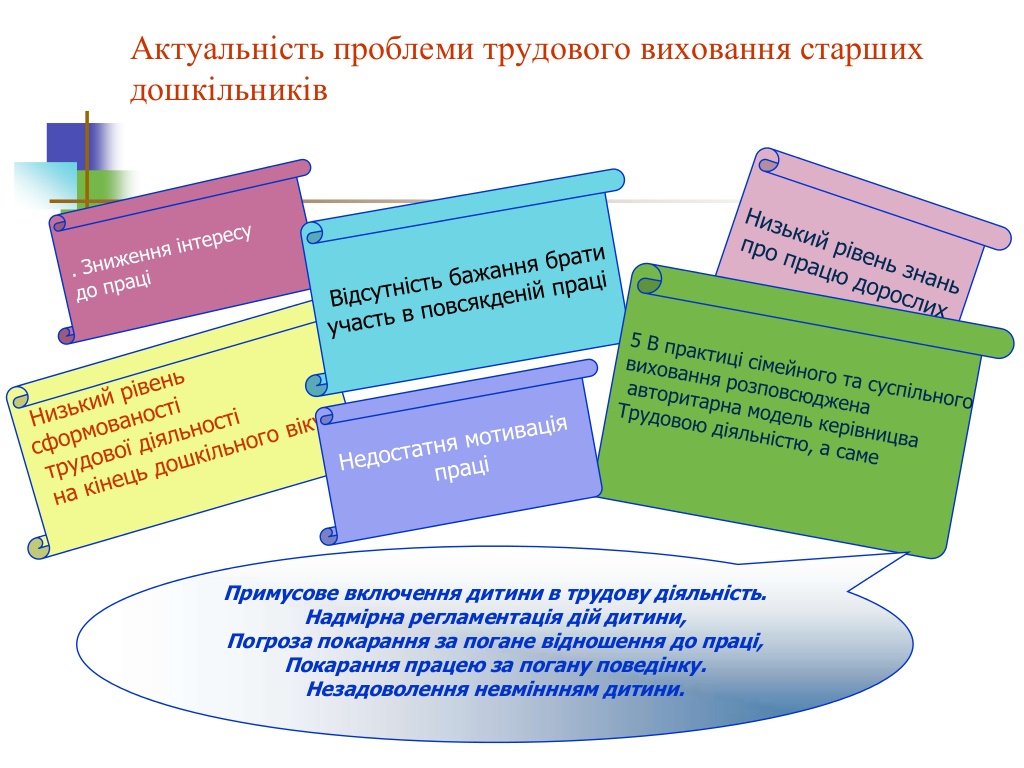 Актуальність проблеми трудового виховання
3
Освітня лінія «Дитина у світі культури» Базового компонента дошкільної освіти спрямовує на досягнення предметно-практичної компетенції як результату освіт­ньої роботи перед вступом дитини до школи та перед­бачає сформованість у 6—7-річного дошкільника:
елементарної обізнаності з працею дорослих;
інтересу та поваги до різних професій;
ціннісного ставлення до результатів людської праці;
бажання долучатися до посильної предметно- практичної діяльності та прагнення виявляти творче ставлення до неї;
базових умінь і навичок у різних видах праці тощо.
4
ВИДИ ПРАЦІ ДІТЕЙ
САМООБСЛУГОВУВАННЯ
ГОСПОДАРСЬКО-ПОБУТОВА ПРАЦЯ
ПРАЦЯ В ПРИРОДІ
РУЧНА (ХУДОЖНЯ ПРАЦЯ)
5
Самообслуговування. Виховне його значення полягає у спрямованості на задоволення повсякденних особистих потреб дитини (умивання, одягання, роздягання, приби­рання ліжка та ін.). У процесі самообслуговування вона привчається до порядку й організованої поведінки, оволодіває всіма компонентами трудової діяльності.
6
Господарсько-побутова праця. Метою господарсько-побутової праці є підтримання чистоти і порядку в примі­щенні, на інших територіях життєдіяльності дитини, до­помога дорослим в організації режимних процесів тощо.
Організовуючи господарсько-побутову працю, вихователь використовує різноманітні методичні прийоми: показ виконання кожної елементарної дії та послідовності дій, супроводжуваний детальними поясненнями; безпосередню допомогу у виконанні трудових дій; особистий приклад; постійне нагадування про послідовність дій; використання дидактичних ігор та прийомів, створення ігрових ситуацій; заохочення з урахуванням індивідуальних особливостей і можливостей дітей; оцінку результатів виконаної роботи, аналіз конкретних суспільно значущих учинків тощо.
7
Праця в природі. Особливість її полягає в тому, що діти мають справу не з предметами, а з об'єктами живої приро­ди — працюють у куточку природи, на городі, у квітнику, доглядають за тваринами. Основним її виховним завдан­ням є вироблення у дітей інтересу, дбайливого ставлення до живої природи, формування вмінь і навичок з догляду за рослинами і тваринами, вміння правильно користуватися знаряддями праці.
8
Ручна (художня) праця. Функціональною її метою для дітей є виготовлення виробів з паперу, картону, тканини: іграшок-саморобок, вітальних листівок, ялинкових прикрас, персонажів і декорацій лялькового театру, буке­тів із засушених рослин, килимків для ляльок, серветок тощо. Виготовлення подарунків рідним і друзям справляє великий вплив на моральну свідомість дитини (привчає виявляти увагу до оточуючих, працювати заради того, щоб зробити їм приємне). Така праця розвиває уяву, спосте­режливість, художнє мислення, естетичне чуття, конструктивні здібності, моторні навички дітей, формує корисні практичні навички, збагачує знаннями про властивості різних матеріалів.
9
ФОРМИ ОРГАНІЗАЦІЇ ТРУДОВОЇ ДІЯЛЬНОСТІ
ТРУДОВІ ДОРУЧЕННЯ
ЧЕРГУВАННЯ
КОЛЕКТИВНА ПРАЦЯ
10
ВИДИ ДОРУЧЕНЬ:
— за складністю: складні та прості;
— за тривалістю: короткочасні, епізодичні та тривалі;
—  за характером організації дітей: індивідуальні та групові.
ЗА ЗМІСТОМ ДІЯЛЬНОСТІ :
— доручення, пов'язані з участю в іграх, використанням іграшок, організацією занять;
— побутові доручення;
— доручення допомагати малюкам (для старших дітей);
— доручення-проханння дорослих;
— доручення, пов'язані з роботою в куточку живої природи, на земельній ділянці дитячого садка.
11
Чергування. Ця форма доручення полягає у систематичному виконанні дитиною трудових обов'язків стосовно своїх одногрупників.
ЧЕРГУВАННЯ
ПО ЇДАЛЬНІ
В КУТОЧКУ ПРИРОДИ
ПО ЗАНЯТТЯМ
12
Спільна трудова діяльність дітей (колективна праця). Використання цієї форми організації трудової діяльності дітей можливе у старшому дошкільному віці. Вона може об'єднувати всіх дітей групи і бути колективною (прибирання кімна­ти або майданчика, робота на клумбі та ін.). Колективній праці властиві спільна мета, відповідальність за результат, розподіл праці між учасниками, залежність їх один від одного.
13
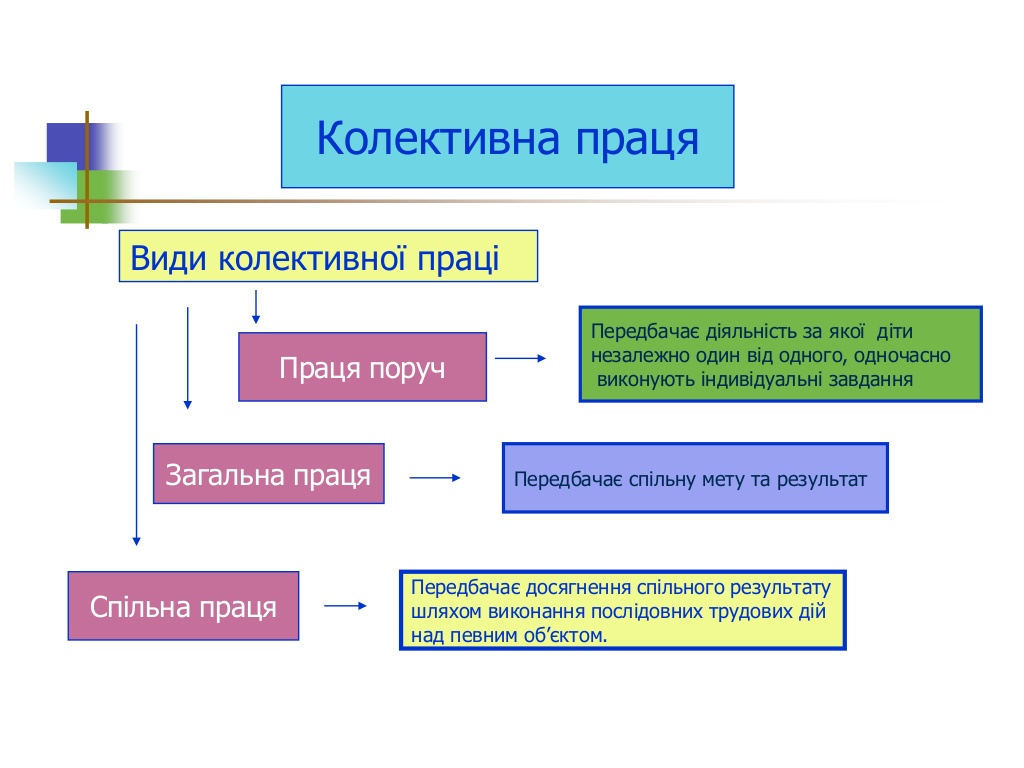 14
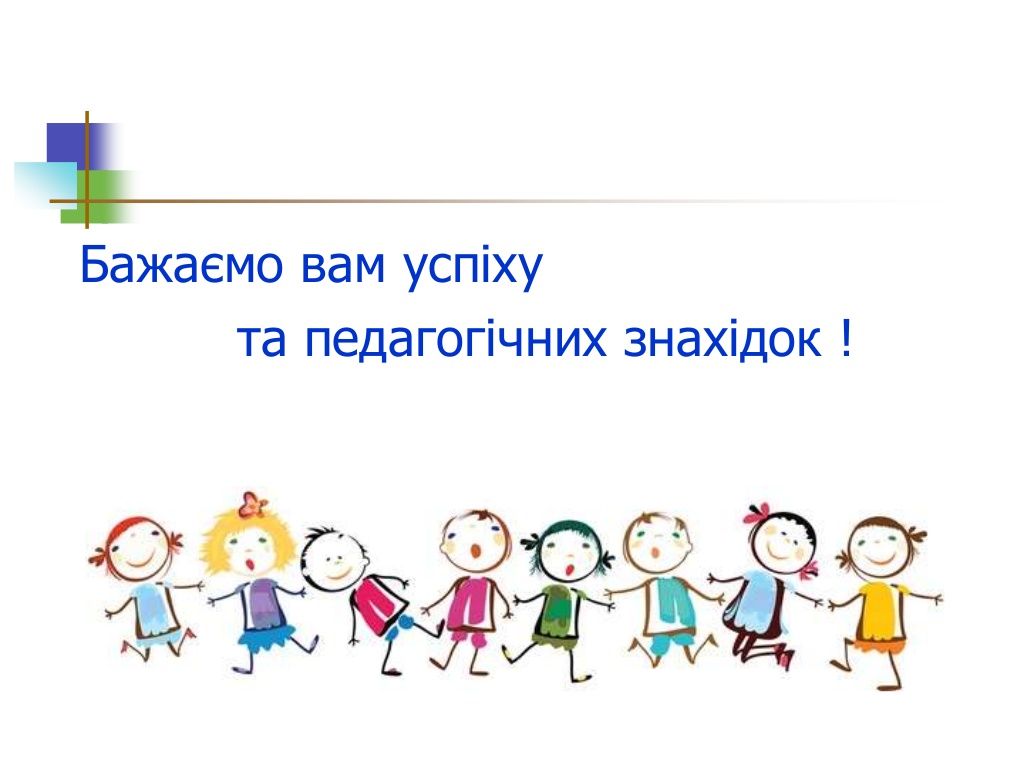 15